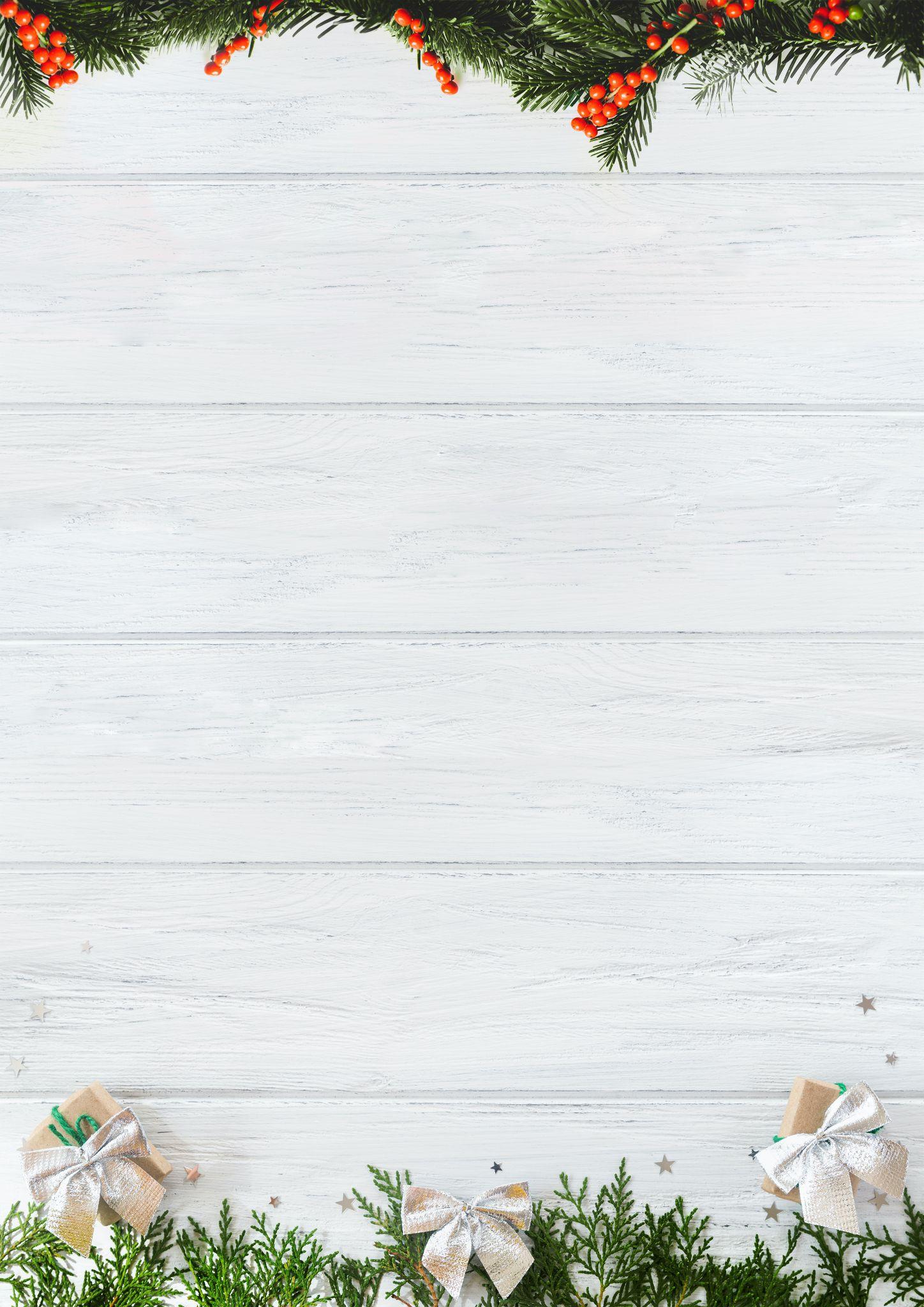 Bucket List for 2023
GO
DO
PLAY
EAT
EXPLORE
PLAN
MAKE
TRAVEL
ENJOY
VISIT
WATCH
CREATE
SEE
TEACH
COOCK
SEND
TRY
READ
BE
GIVE
HOST
LEARN